PANDUAN MENGAKSES SIAKAD
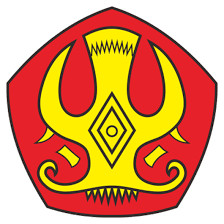 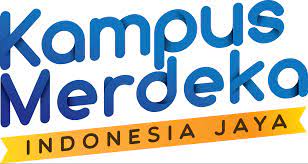 PROGRAM STUDI PENDIDIKAN BAHASA DAN SASTRA INDONESIA
JURUSAN PENDIDIKAN BAHASA DAN SENI
FAKULTAS KEGURUAN DAN ILMU PENDIDIKAN
UNIVERSITAS TADULAKO
TAHUN 2021
Cara ~ LOG IN
Masukkan Alamat Siakad 2 Untad
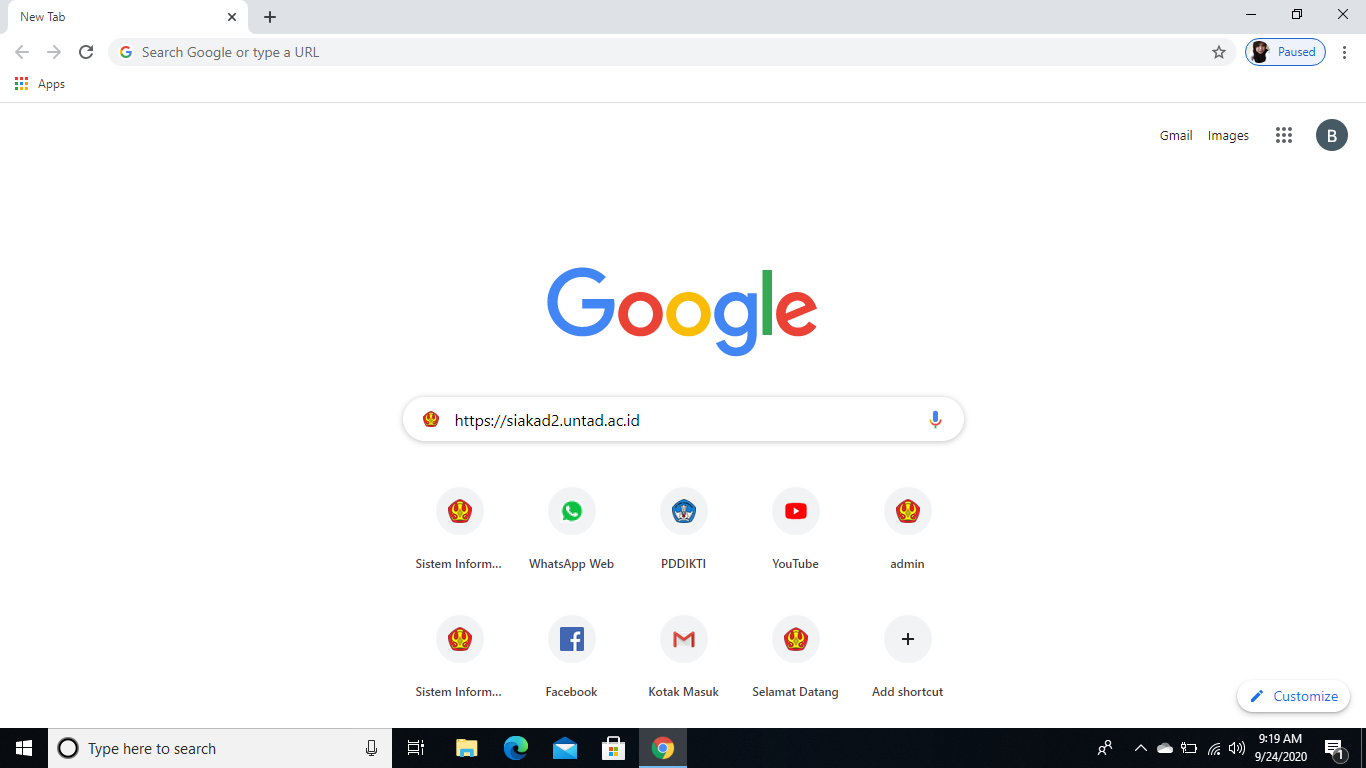 Masukkan:
Username (Stambuk)
Password  (Stambuk)
Masuk sebagai mahasiswa
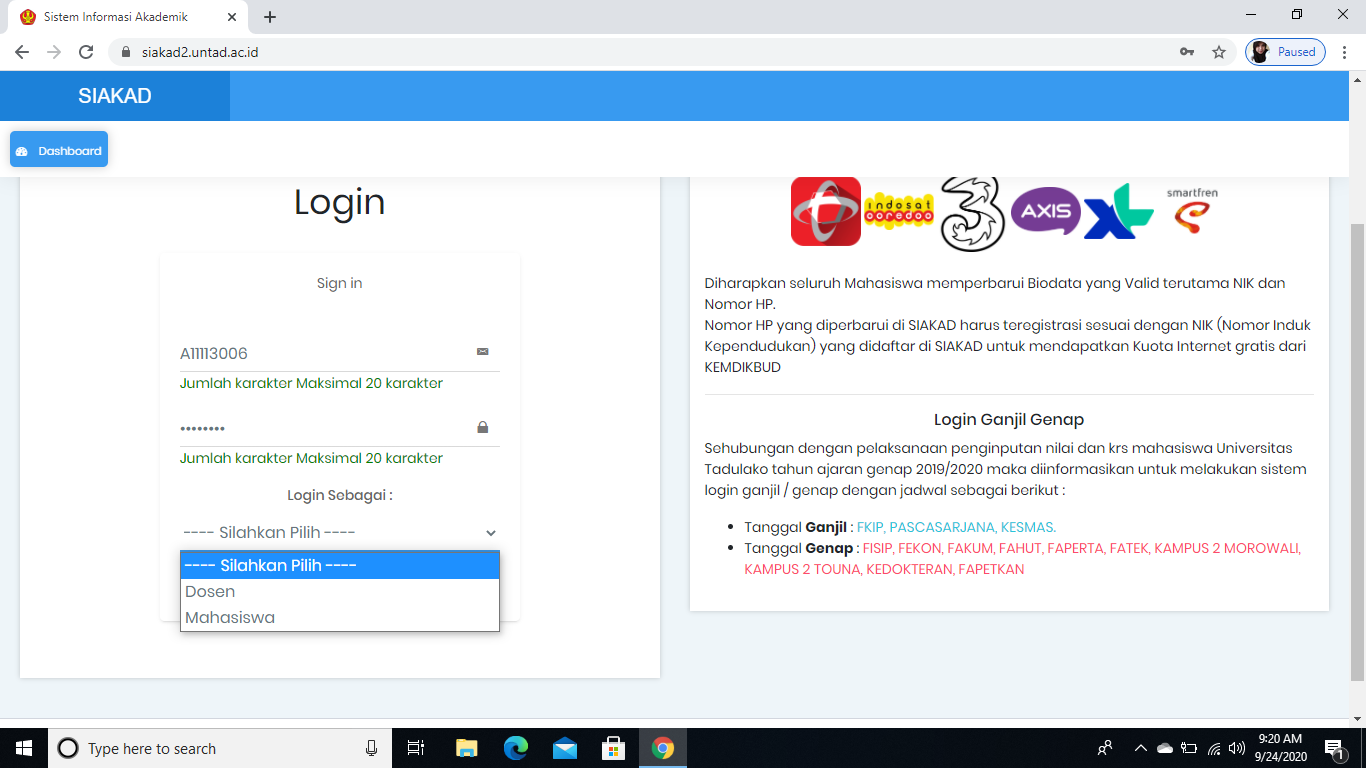 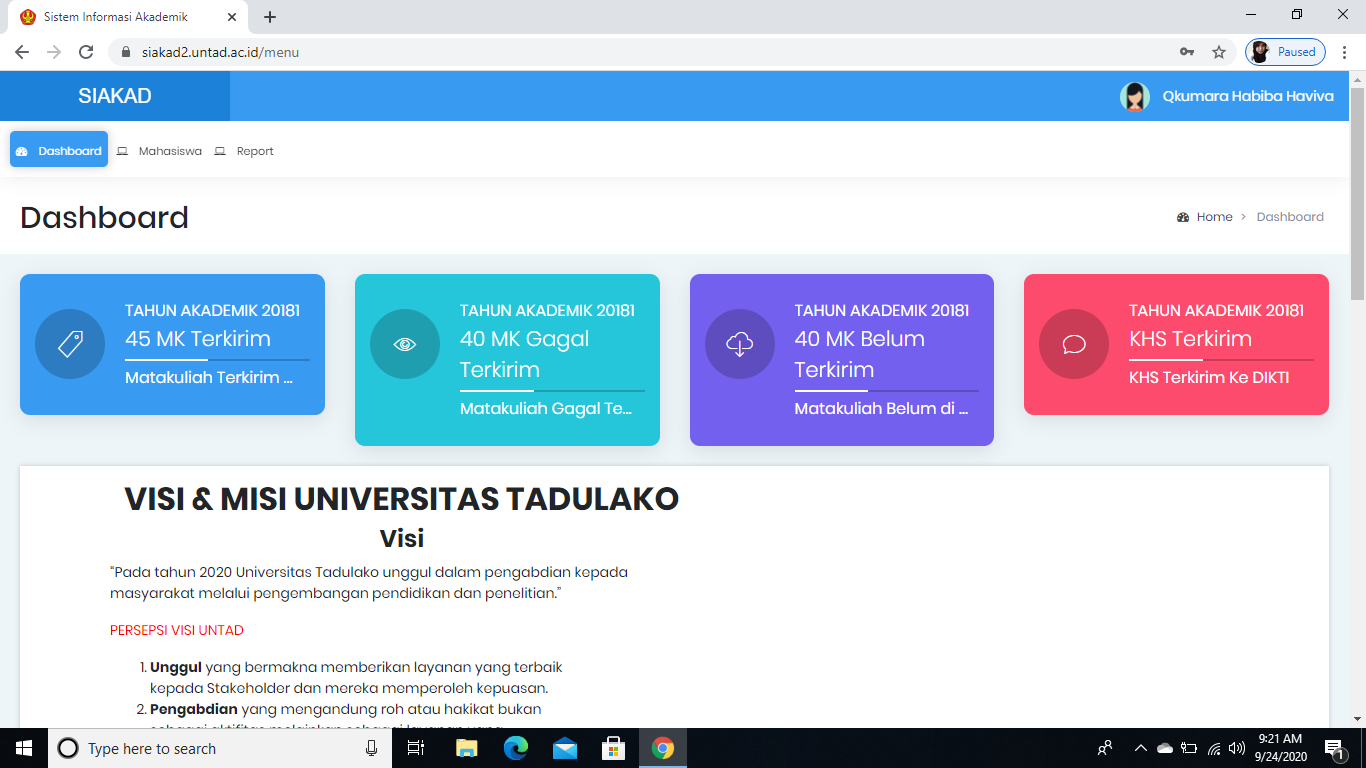 Mengedit Profil :
Klik Nama pada bagian pojok Kanan, kemudai pilih profil.
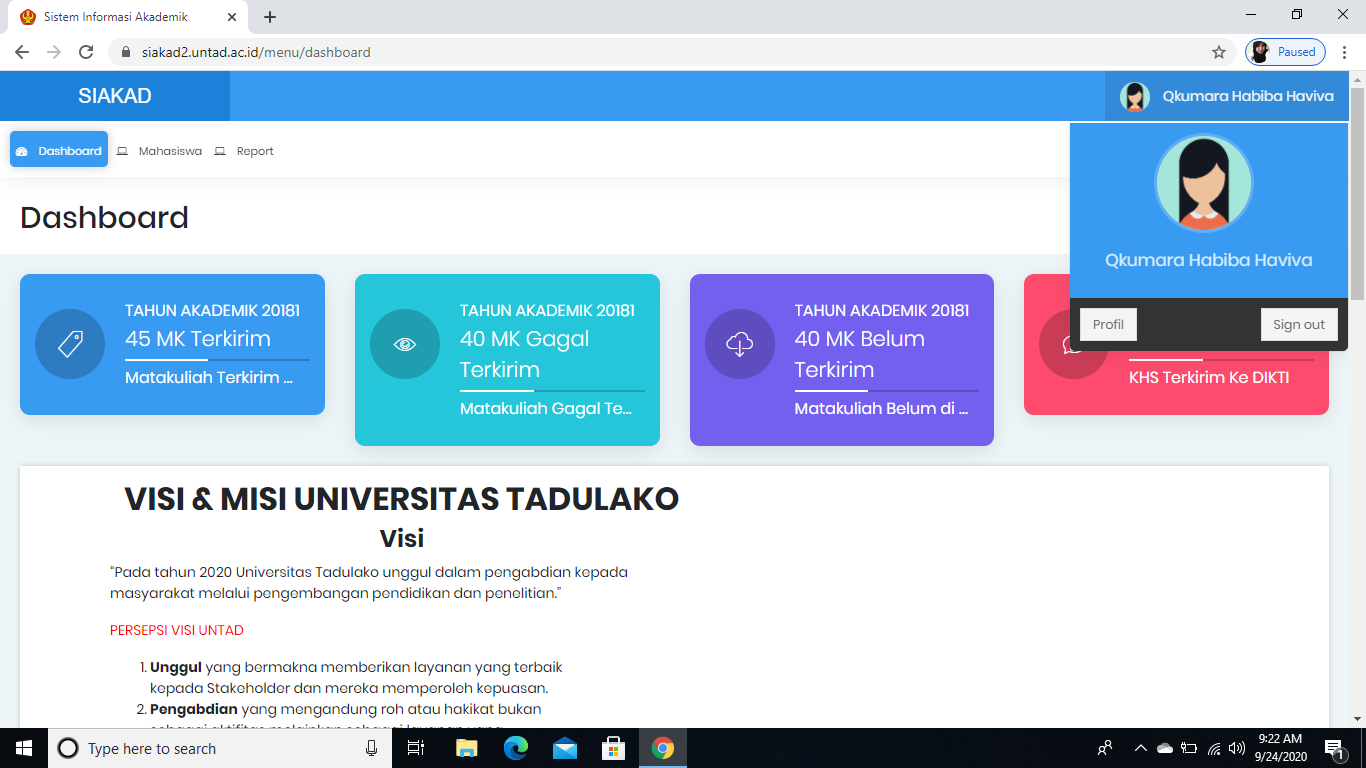 Lengkapi Data Pribadi
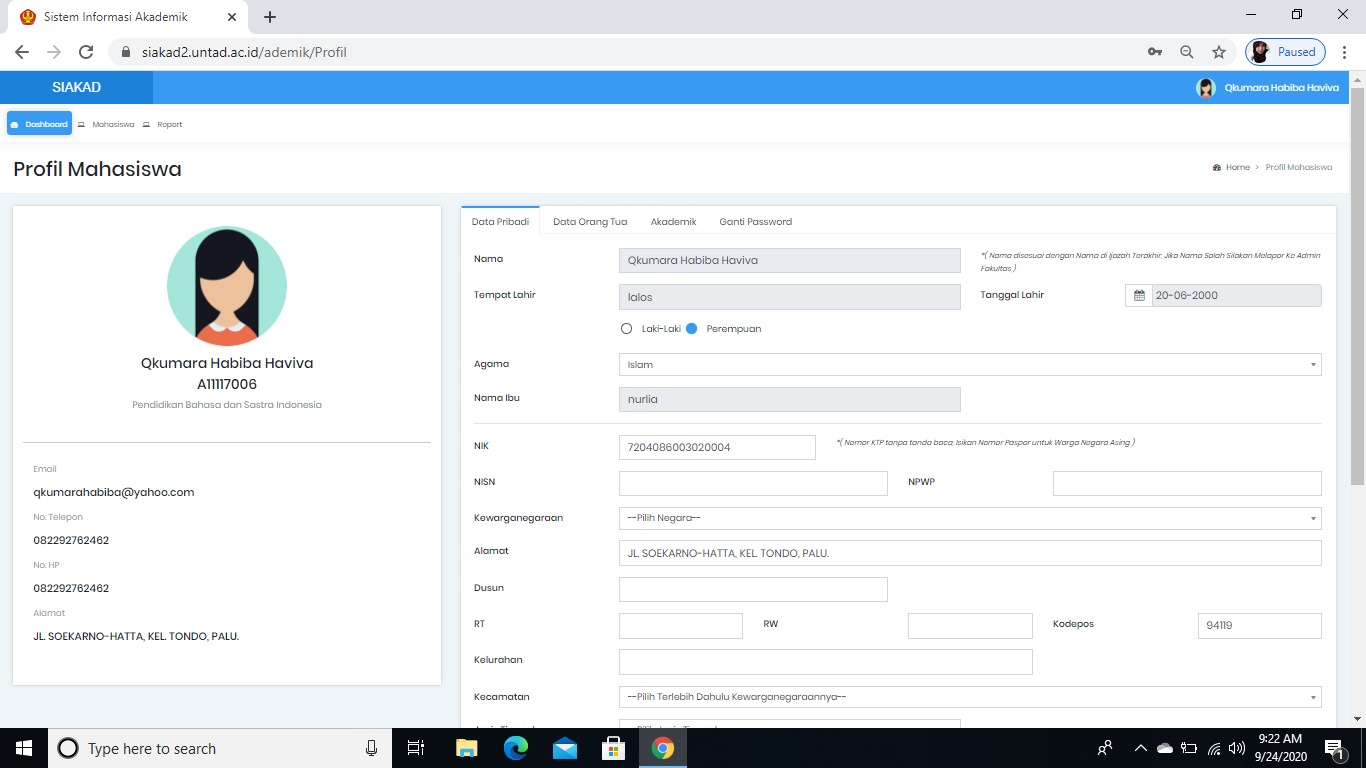 Kemudian Klik Simpan
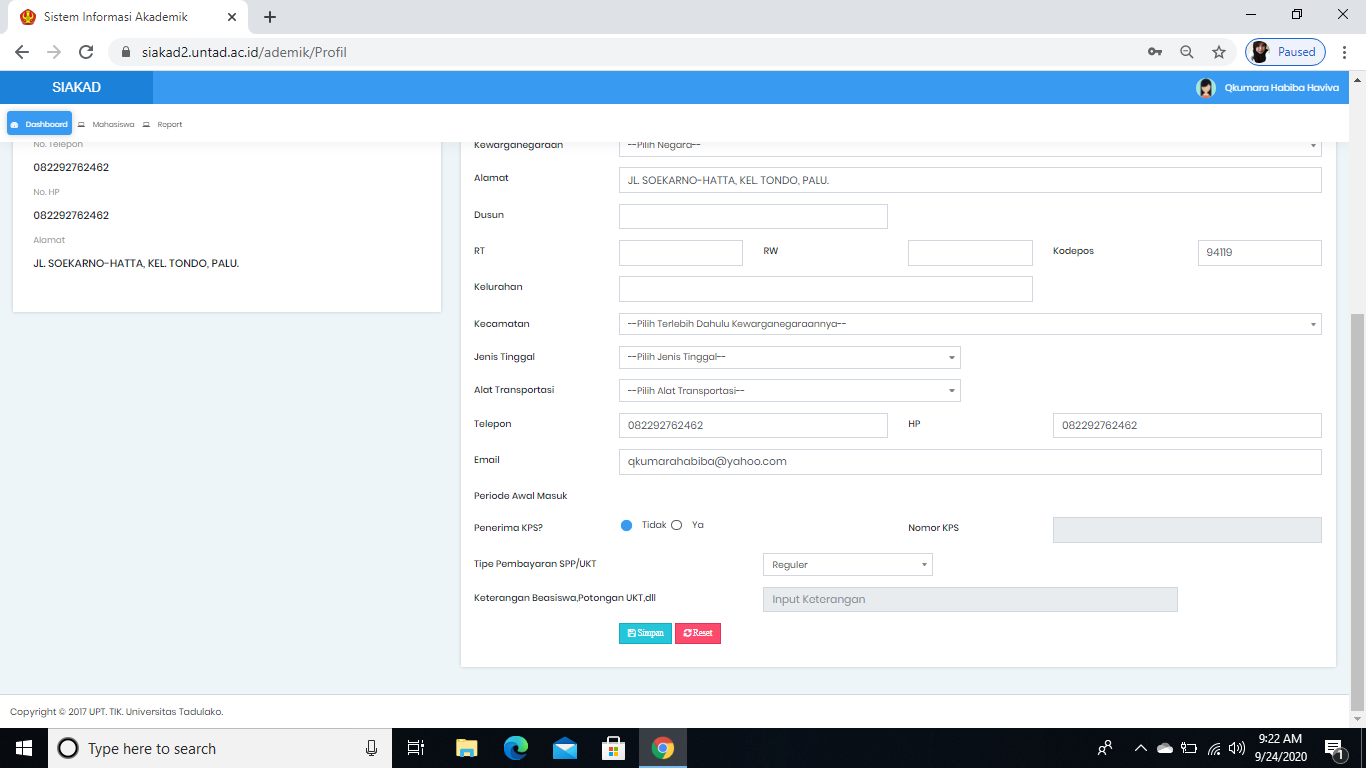 Dilanjutkan dengan mengisi data orang tua, klik  Simpan.
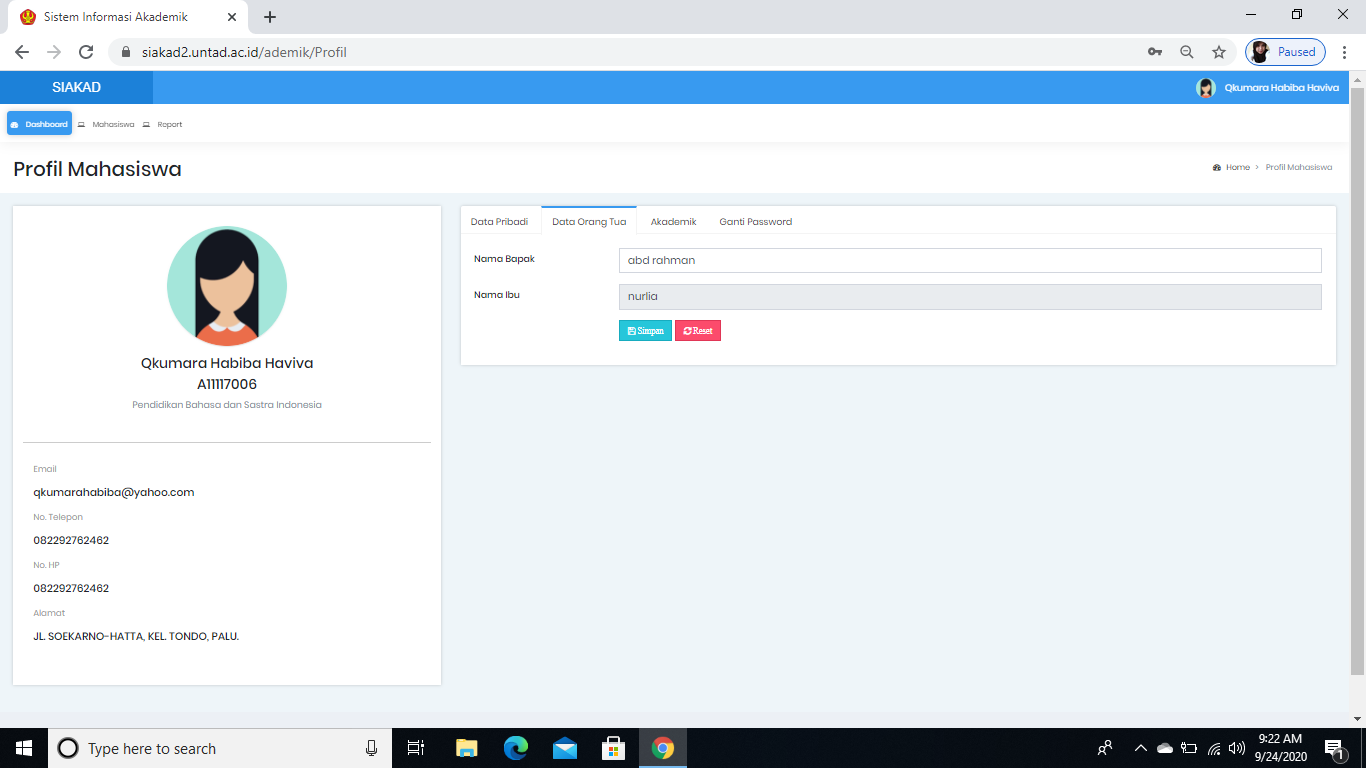 Akademik diisi dengan Tahun Masuk (Angkatan) dan Dosen Wali.
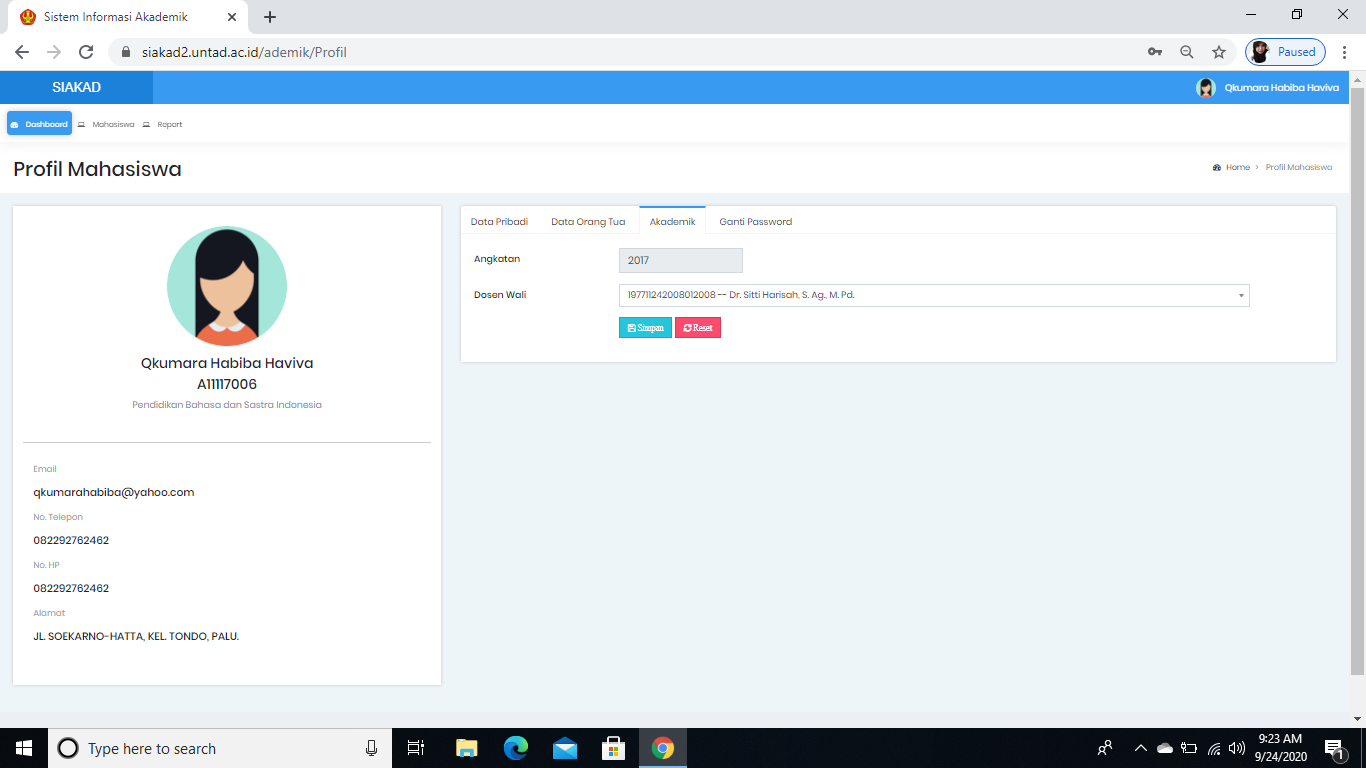 Ubah password default menjadi password baru yang tidak diketahui orang lain. Jika sewaktu-waktu melupakan password silahkan menghubungi Admin Prodi.
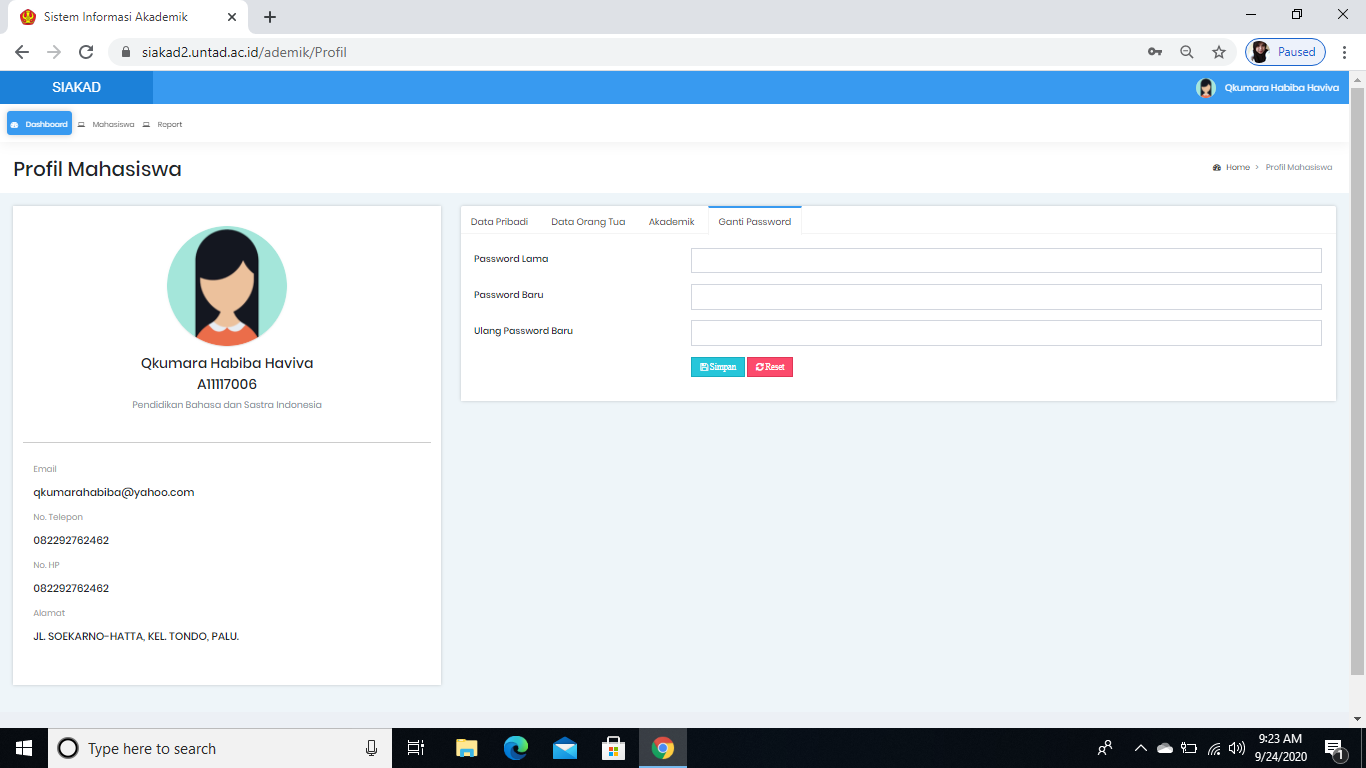 Cara Mengisi Kartu Rencana Studi (KRS)
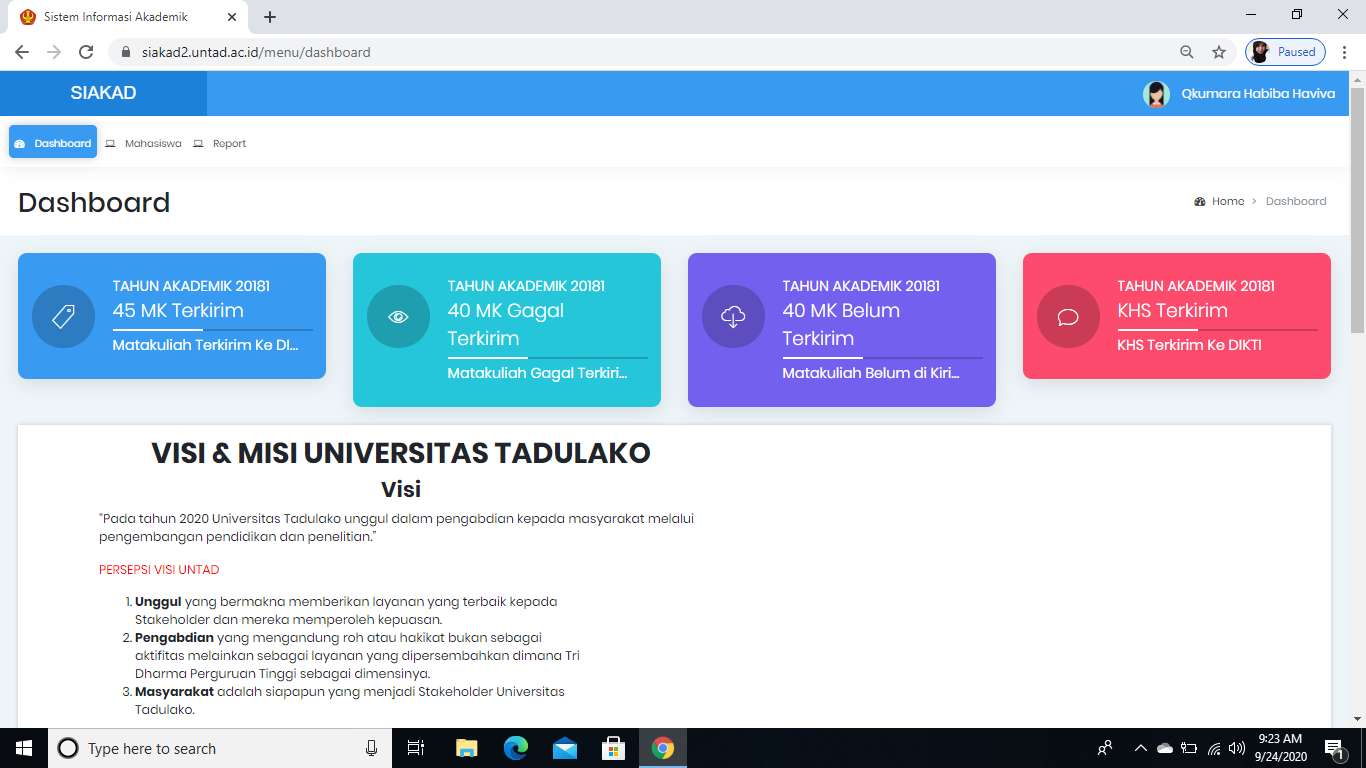 Pada bagian menu mahasiswa, Klik KRS Mahasiswa
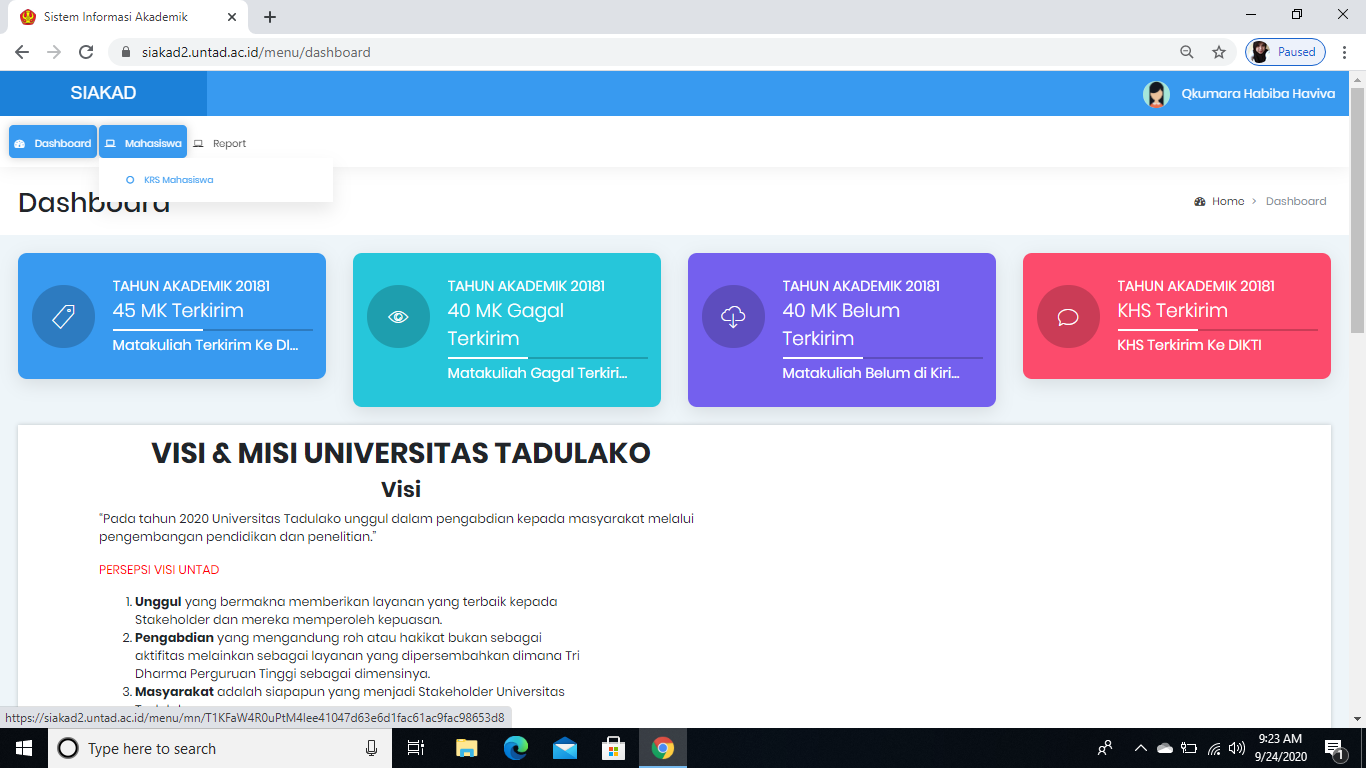 Masukkan Semester Akademik. Misalnya : 20201, Lalu Klik Search
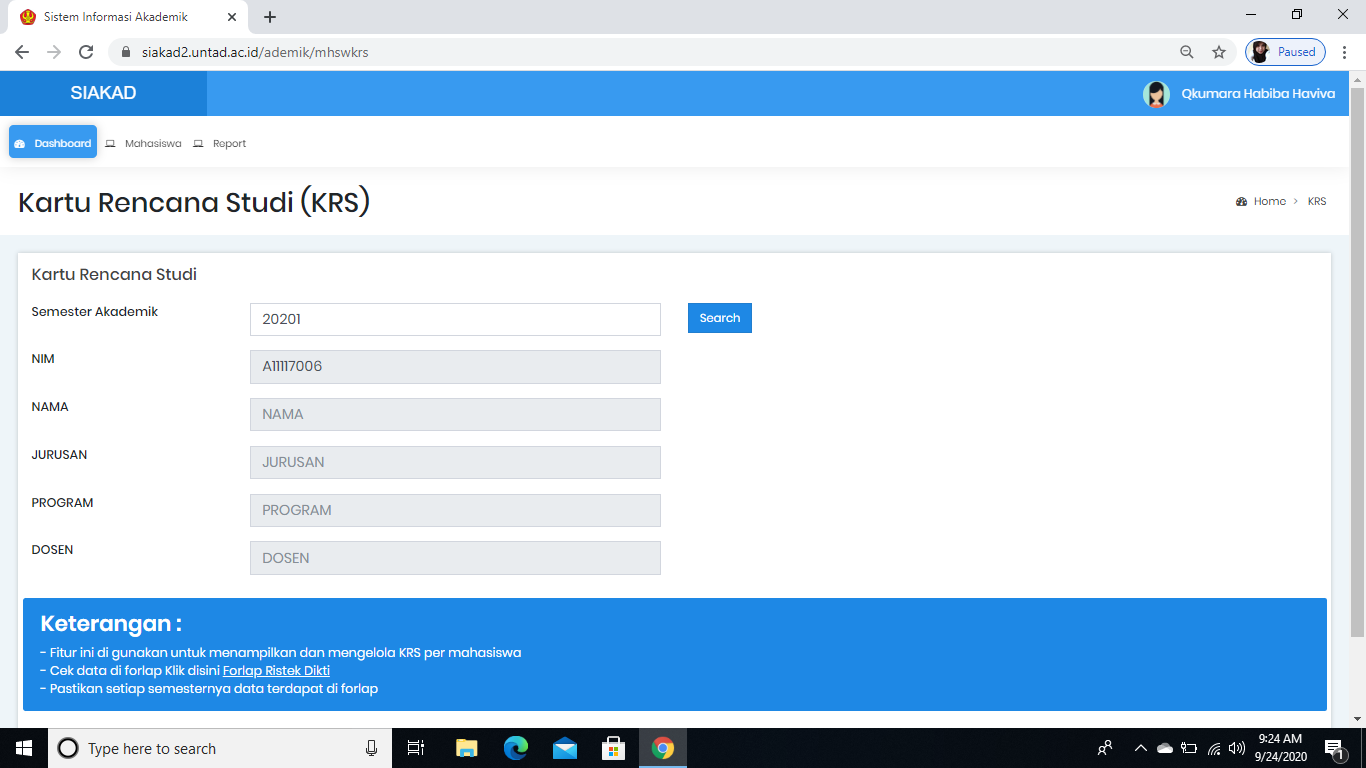 20211
Kemudian, Klik Tambah KRS
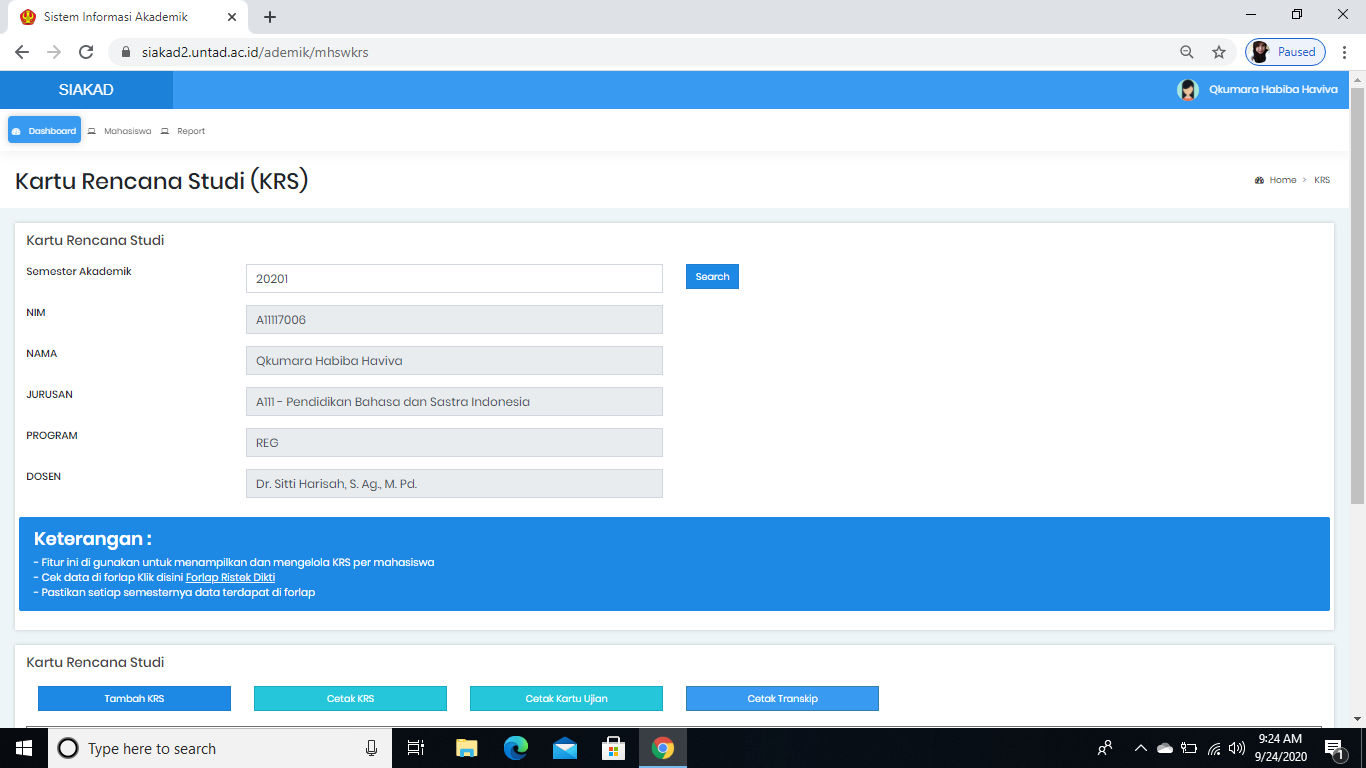 20211
Ketik nama Mata Kuliah yang akan diprogramkan pada kotak persegi panjang, kemudian Klik Go
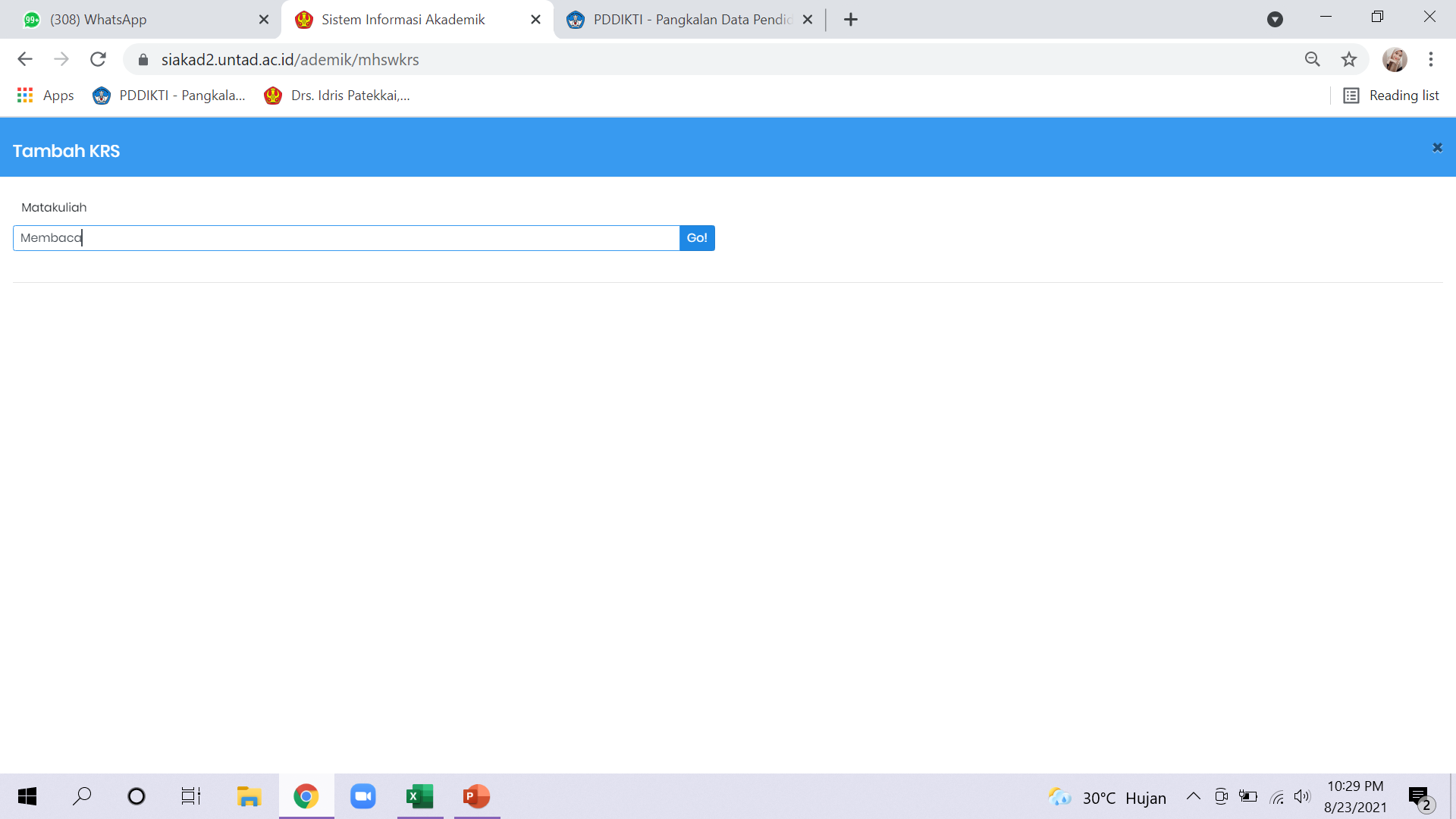 Klik Kotak Kecil, pilih mata kuliah yang akan diprogram sesuai kelas, kemudian klik Ambil Kuliah
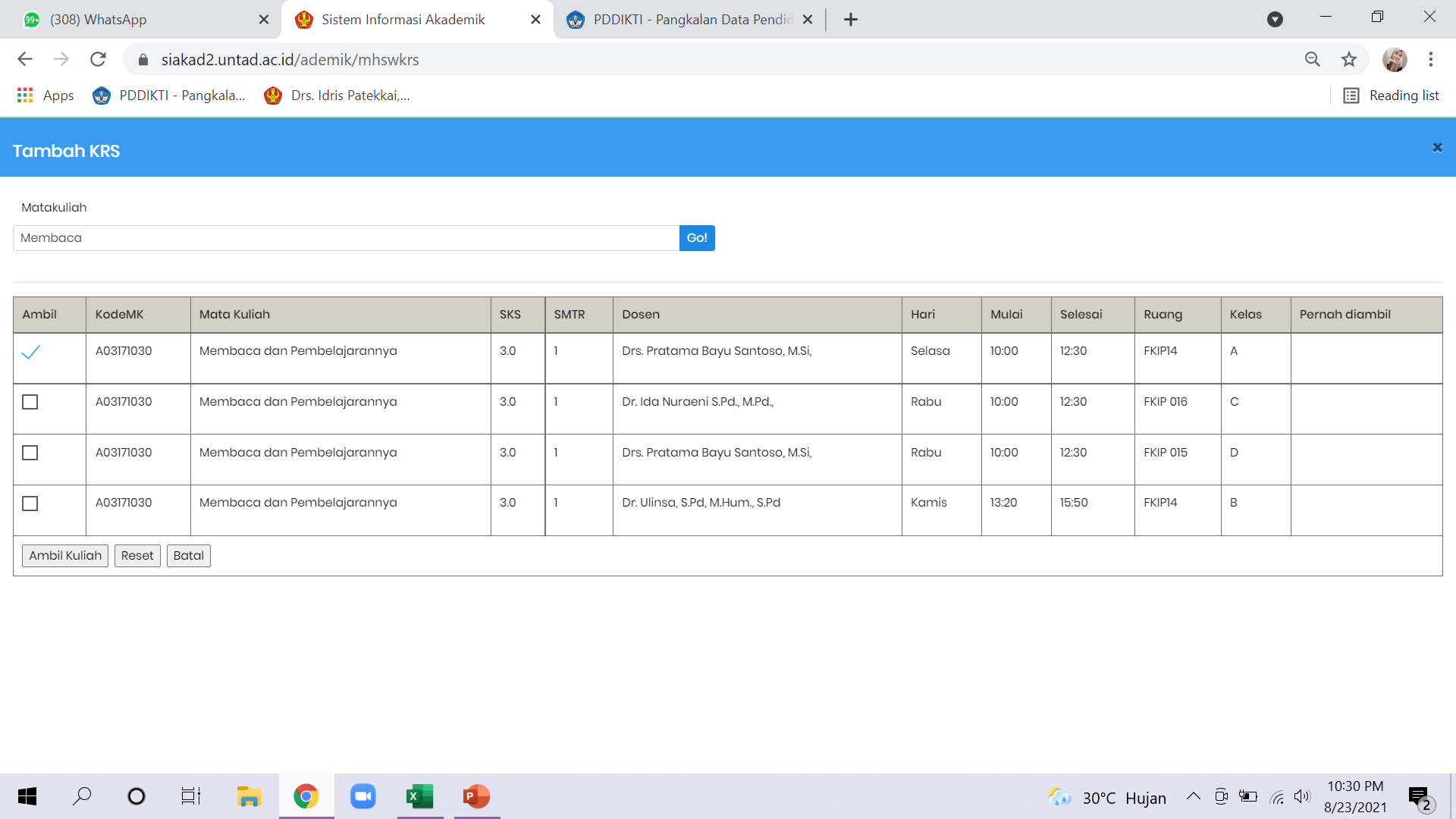 Catatan: Setelah mengambil mata kuliah, klik tanda X pada pojok kanan atas dan mulai tambah krs kembali untuk semua mata kuliah yang akan diprogram
Klik Cetak KRS untuk mencetak KRS
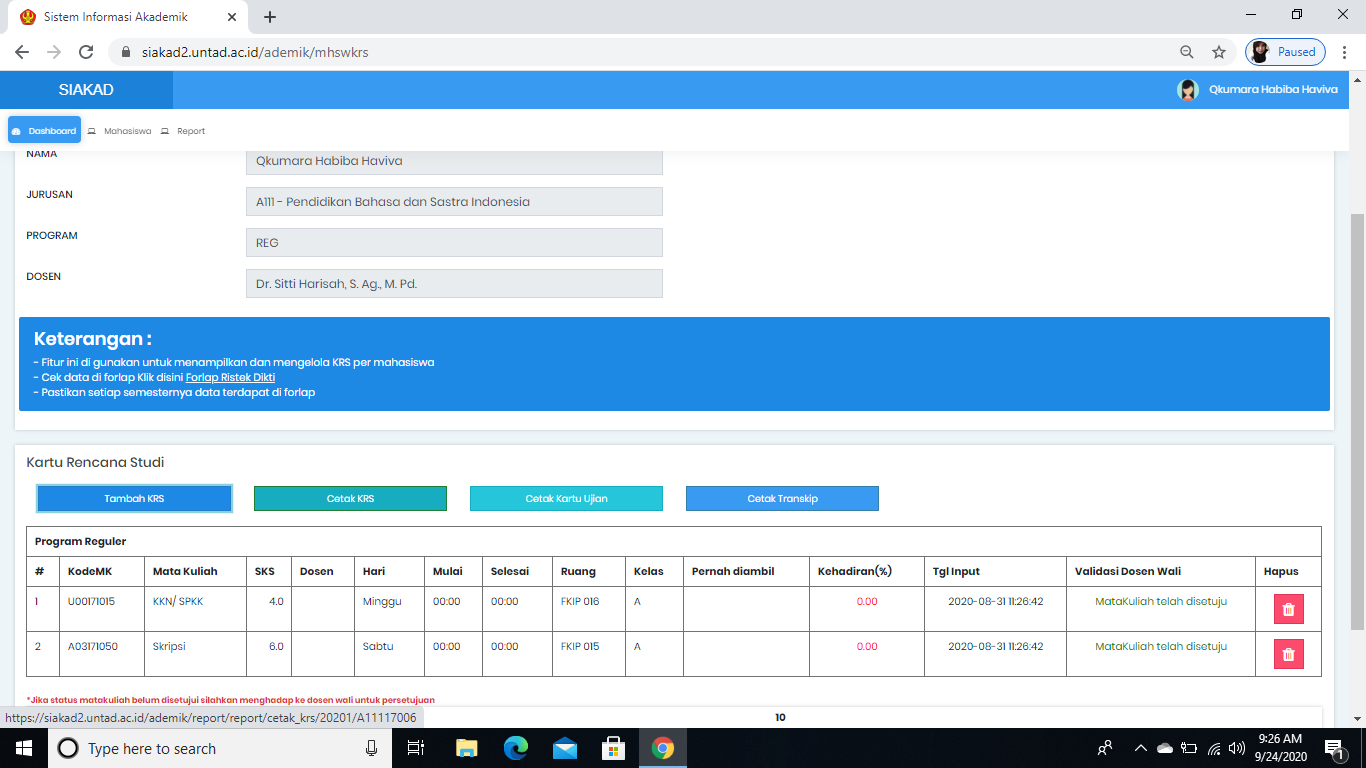 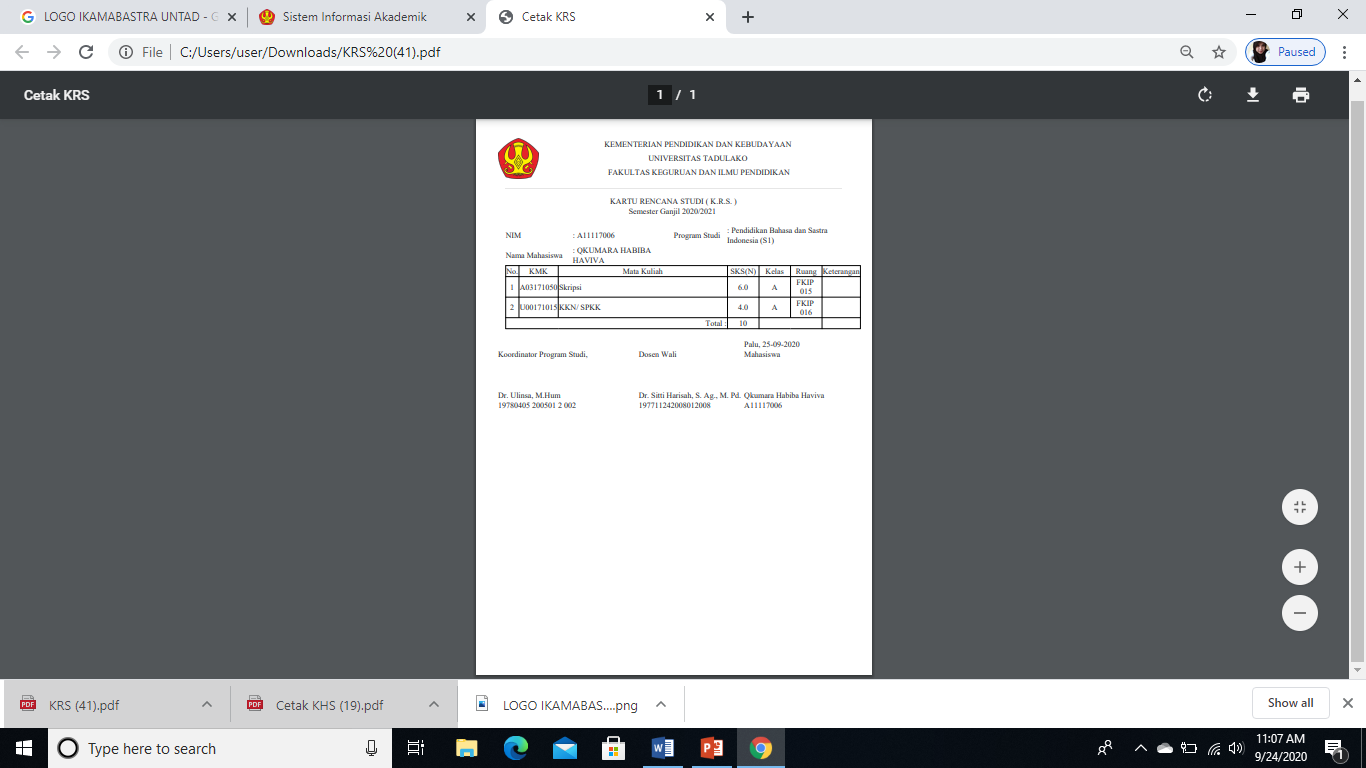 Cara Mencetak Kartu Hasil Studi (KHS)

Pada Bagian menu Report, Klik Cetak KHS 2
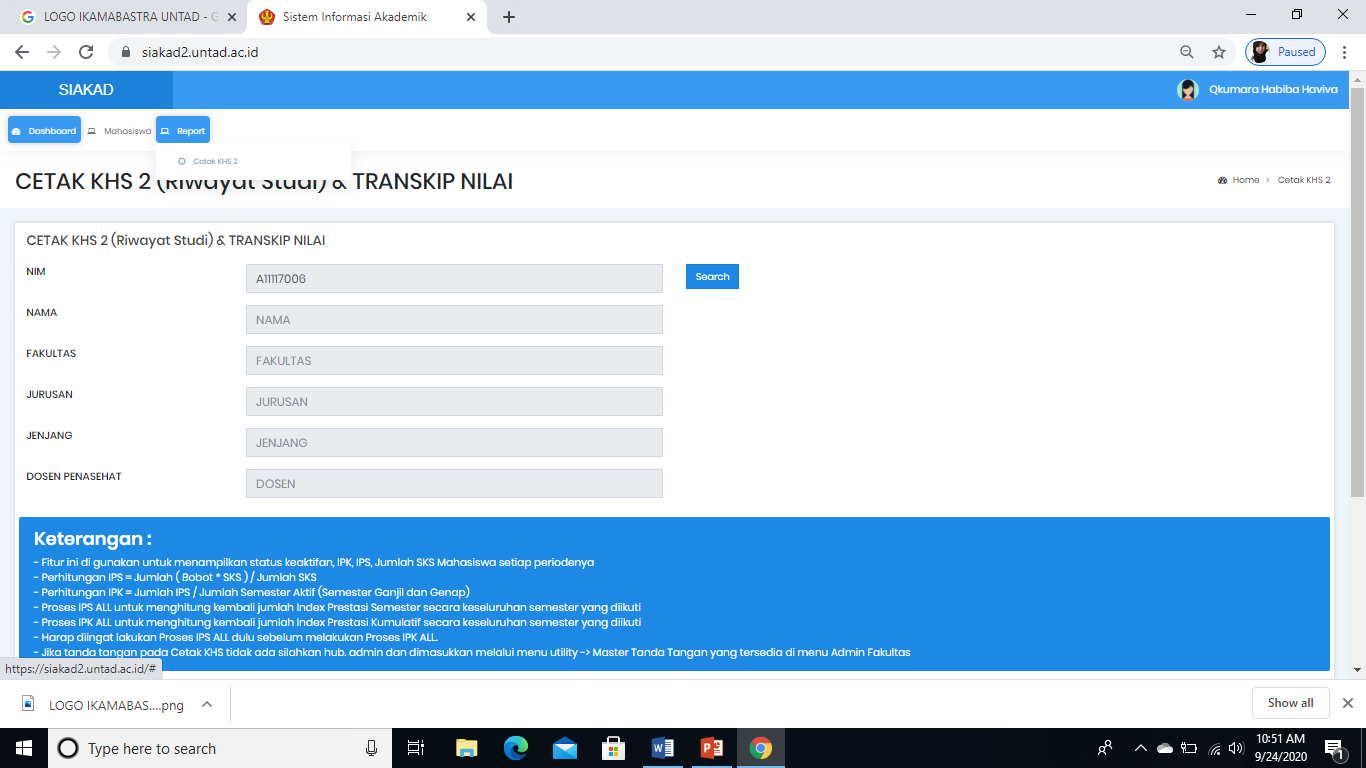 Kemudian Klik Search, dan muncul tampilah seperti pada gambar dibawah.
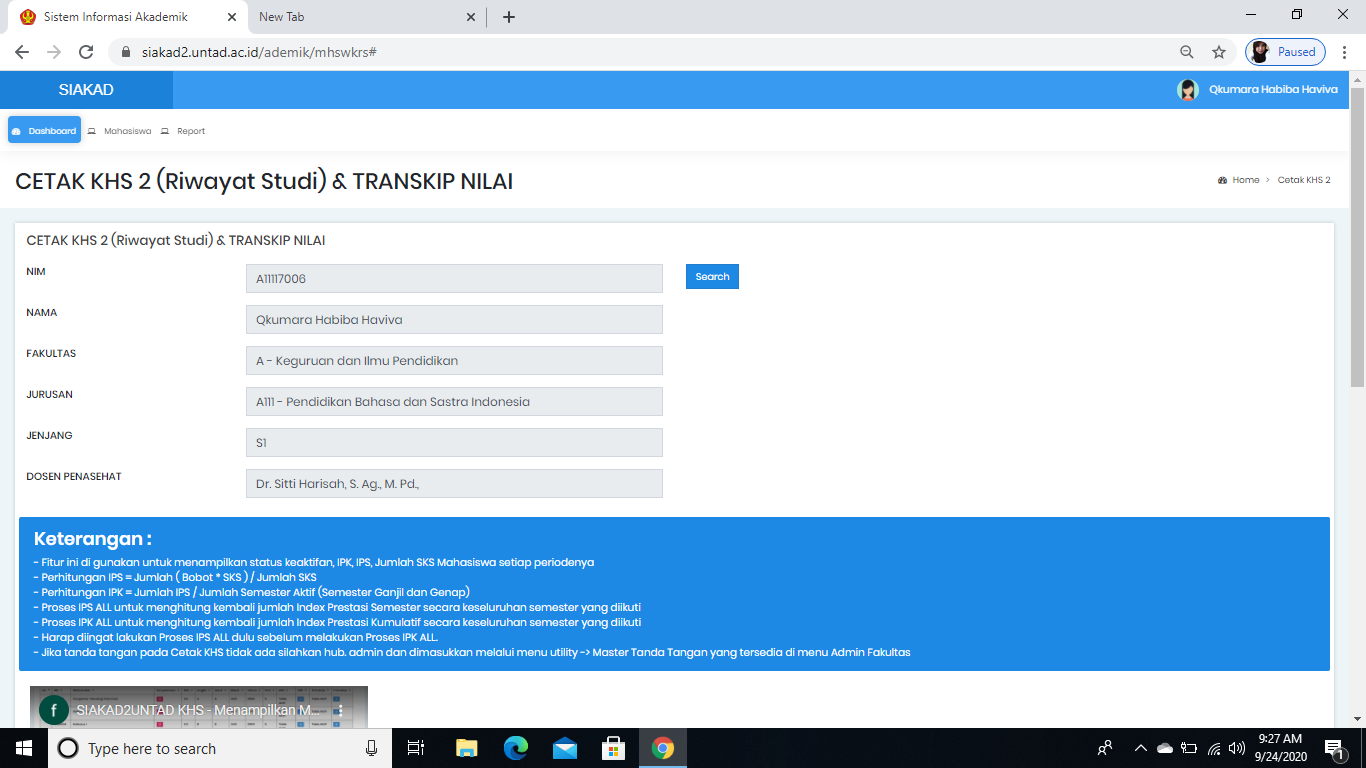 Selanjutnya, Klik Cetak KHS
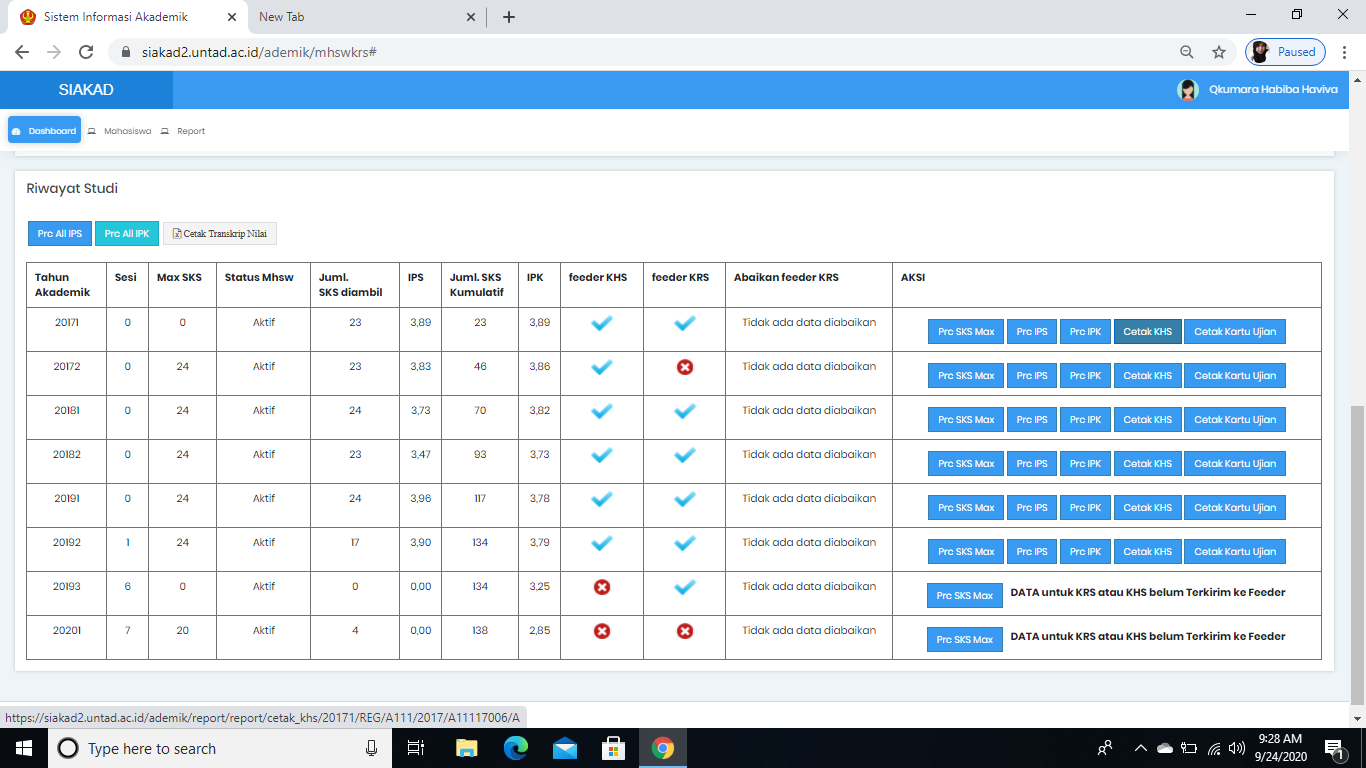 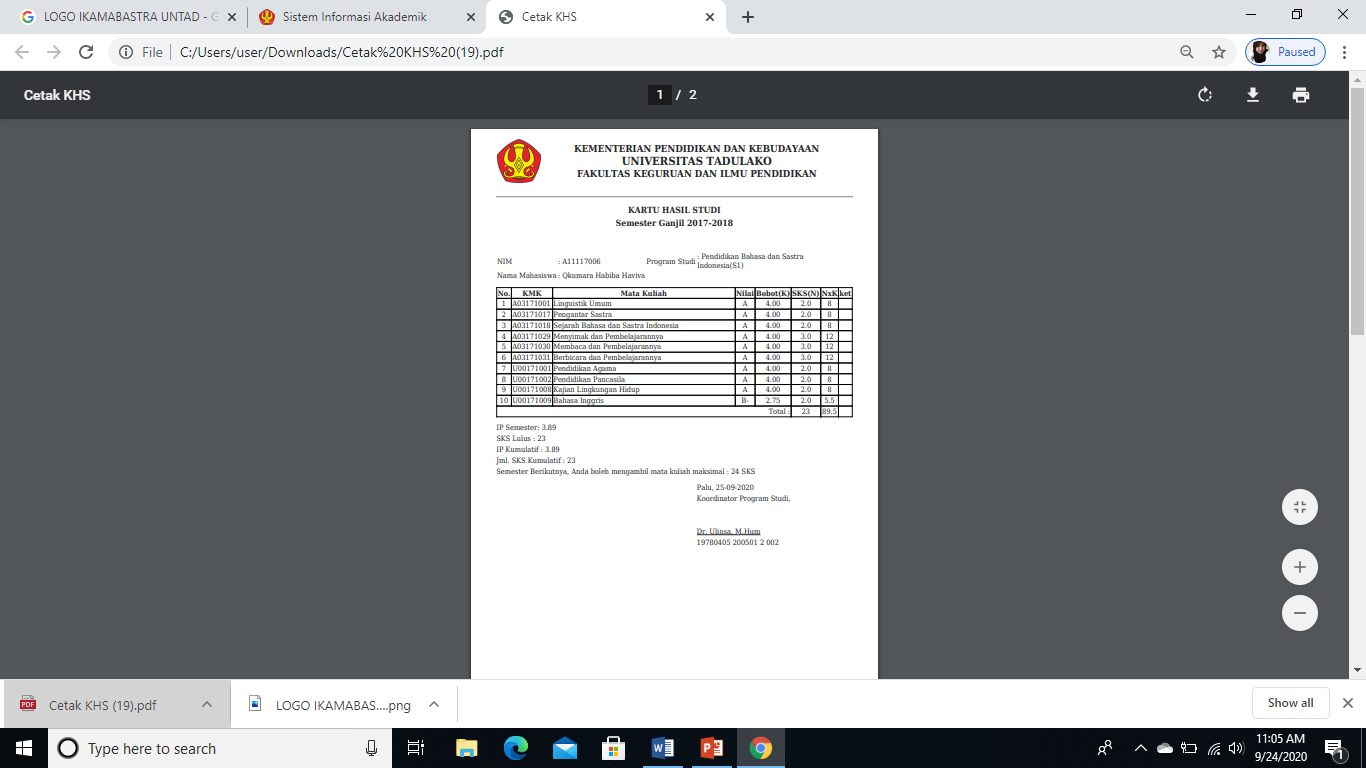 SEKIAN DAN TERIMA KASIH